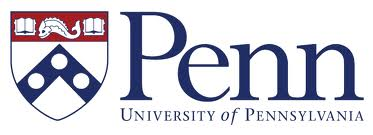 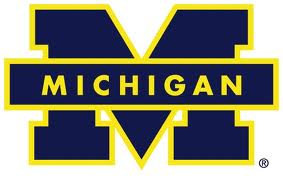 Computational Sprinting
Arun Raghavan*, Yixin Luo+, Anuj Chandawalla+, 
Marios Papaefthymiou+, Kevin P. Pipe+#, 
Thomas F. Wenisch+, Milo M. K. Martin*

University of Pennsylvania, Computer and Information Science*
University of Michigan, Electrical Eng. and Computer Science+ University of Michigan, Mechanical Engineering#
Technology and Mobile Application Trends
Technology trends  Increasing power density
10x increase over next few generations
Limited to passive cooling in mobile devices
Application trends  Bursty applications
Interactive, separated by relatively long idle durations
Need fast response times
But, conventional designs focus on sustained perf.
How would we design systems differently to focus on responsiveness?
2
Computational Sprinting
Designing for Responsiveness
Computational Sprinting
Intensely, but briefly exceed Thermal Design Power (TDP)
Exploit heat buffer via thermal capacitance
State of the art: boost voltage (and frequency)
~25% boost in recent designs (e.g., Sandy Bridge) for ~30s
But, energy inefficient and limited benefit
Alternative: parallel sprinting
Sustained operation of 1 core
Sprint by activating 10s of otherwise idle cores
Goal: responsiveness of 16W chip in 1W platform
Is this feasible?
3
Computational Sprinting
This Work: Challenges & Feasibility of Sprinting
Thermal challenges
How/where to add thermal capacitance?
   Phase change material close to the die
Electrical challenges
How to supply peak currents? Ultracapacitor/battery hybrid
How to ensure power stability? Ramped core activation  
Architectural challenges
How to control sprints? Thermal resource management
How do applications benefit from sprinting?
10.2x responsiveness for vision workloads
via 16-core sprints within 1W TDP
4
Computational Sprinting
Outline
Motivation
Computational Sprinting
Feasibility Study
Performance Evaluation
Conclusion
5
Computational Sprinting
Power Density Trends for Sustained Compute
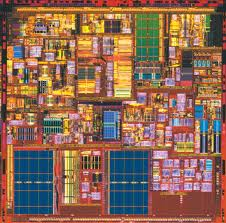 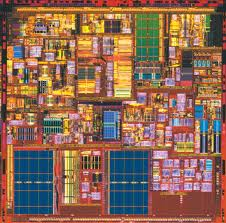 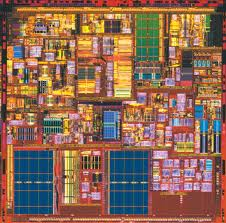 power
> 10x
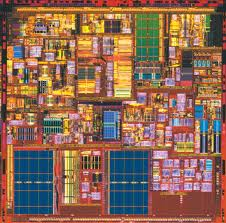 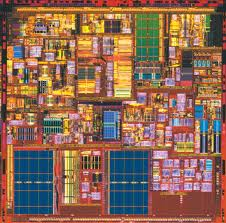 time
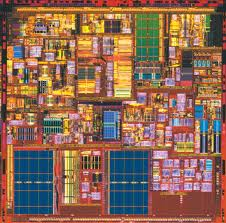 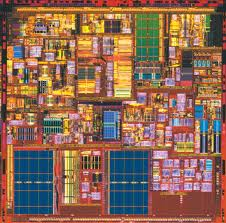 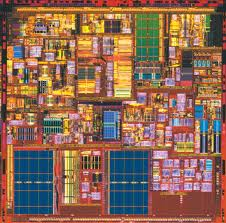 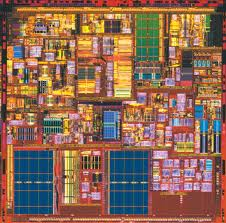 temperature
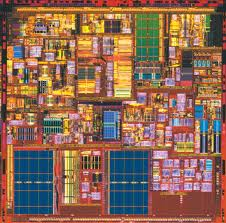 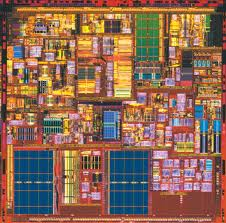 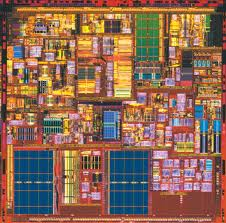 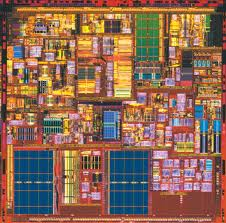 Thermal limit
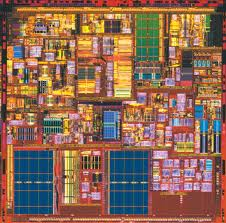 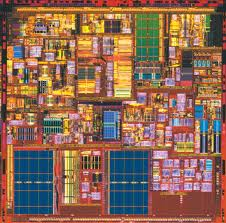 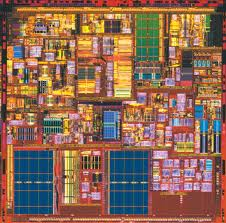 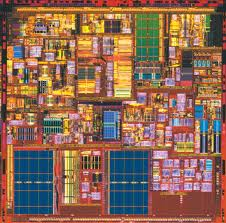 Tmax
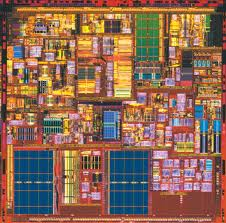 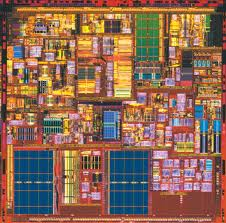 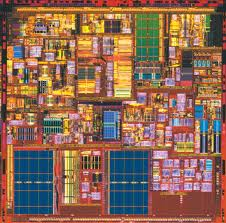 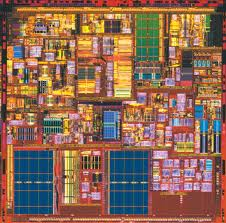 time
How to meet thermal limit despite 
power density increase?
6
Computational Sprinting
Option 1: Enhance Cooling?
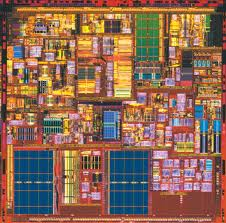 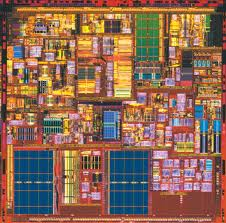 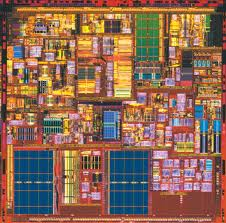 
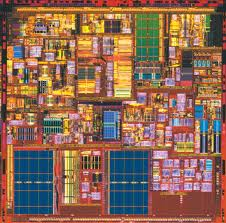 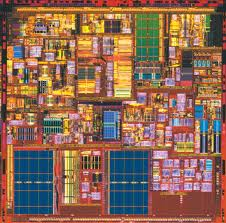 temperature
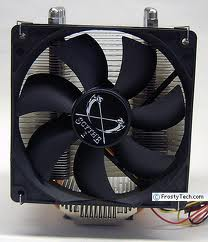 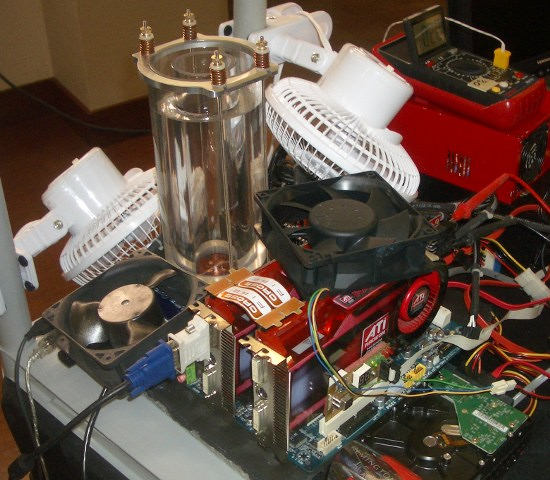 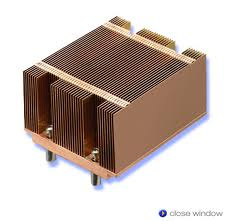 Tmax
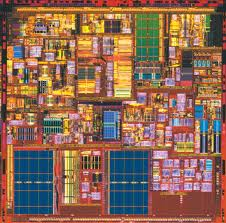 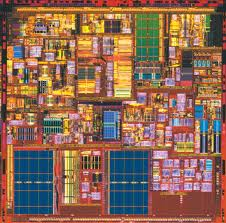 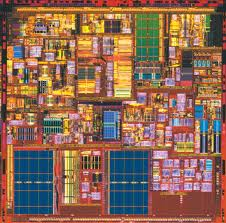 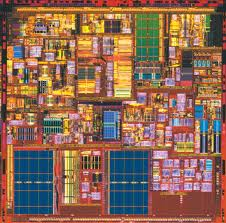 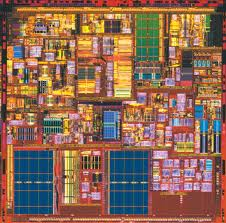 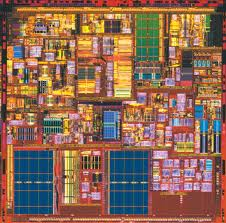 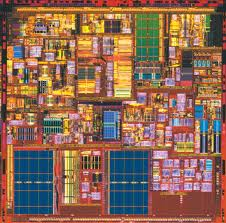 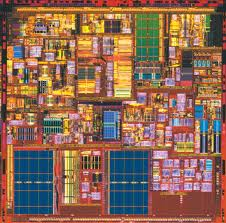 time
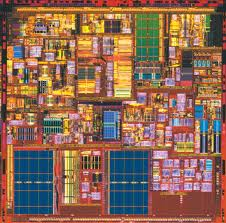 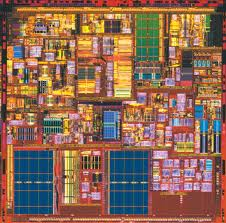 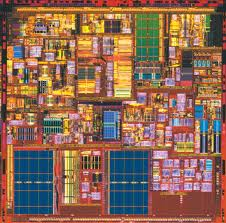 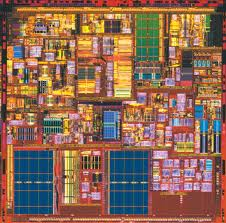 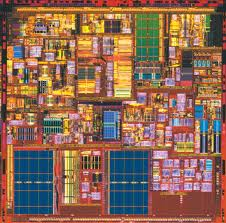 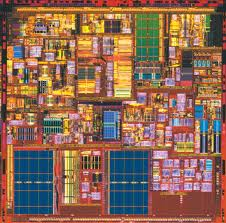 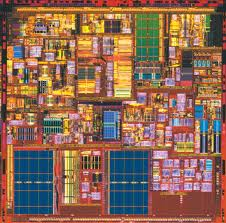 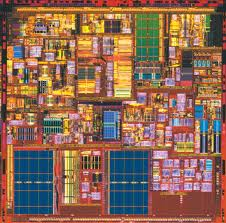 Mobile devices limited to passive cooling
7
Computational Sprinting
[Speaker Notes: L]
Option 2: Decrease Chip Area?
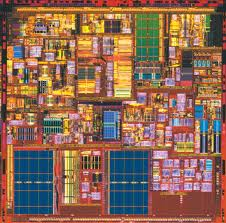 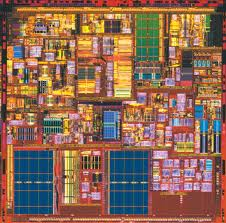 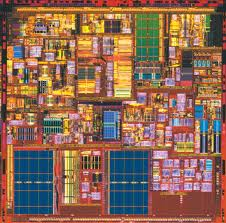 Reduces cost, but sacrifices 
benefits from Moore’s law
8
Computational Sprinting
Option 3: Decrease Active Fraction?
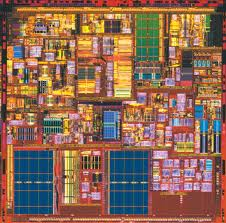 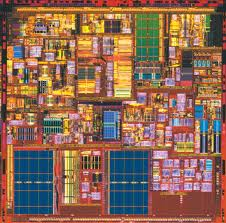 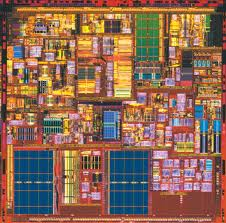 How do we extract application performance 
from dark silicon?
9
Computational Sprinting
Accelerator Cores?
Heterogeneous cores[Conservation Cores ASPLOS’10, GreenDroid IEEE Comm., QsCores MICRO’11] 
Activate different parts of chip based on application
Mobile chips already employ accelerators
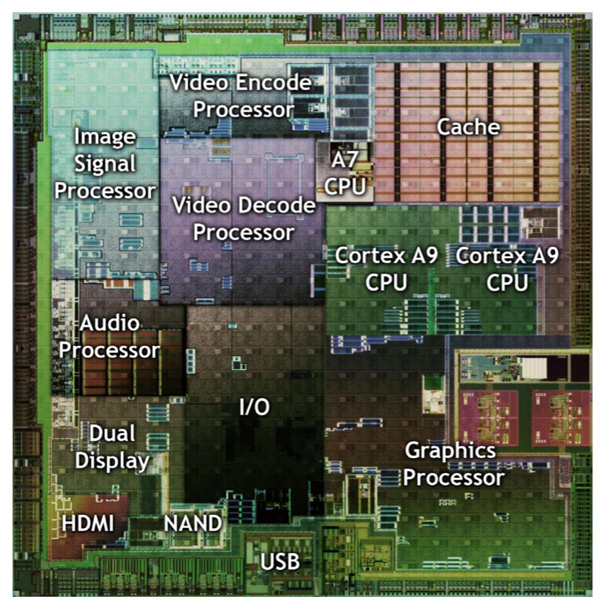 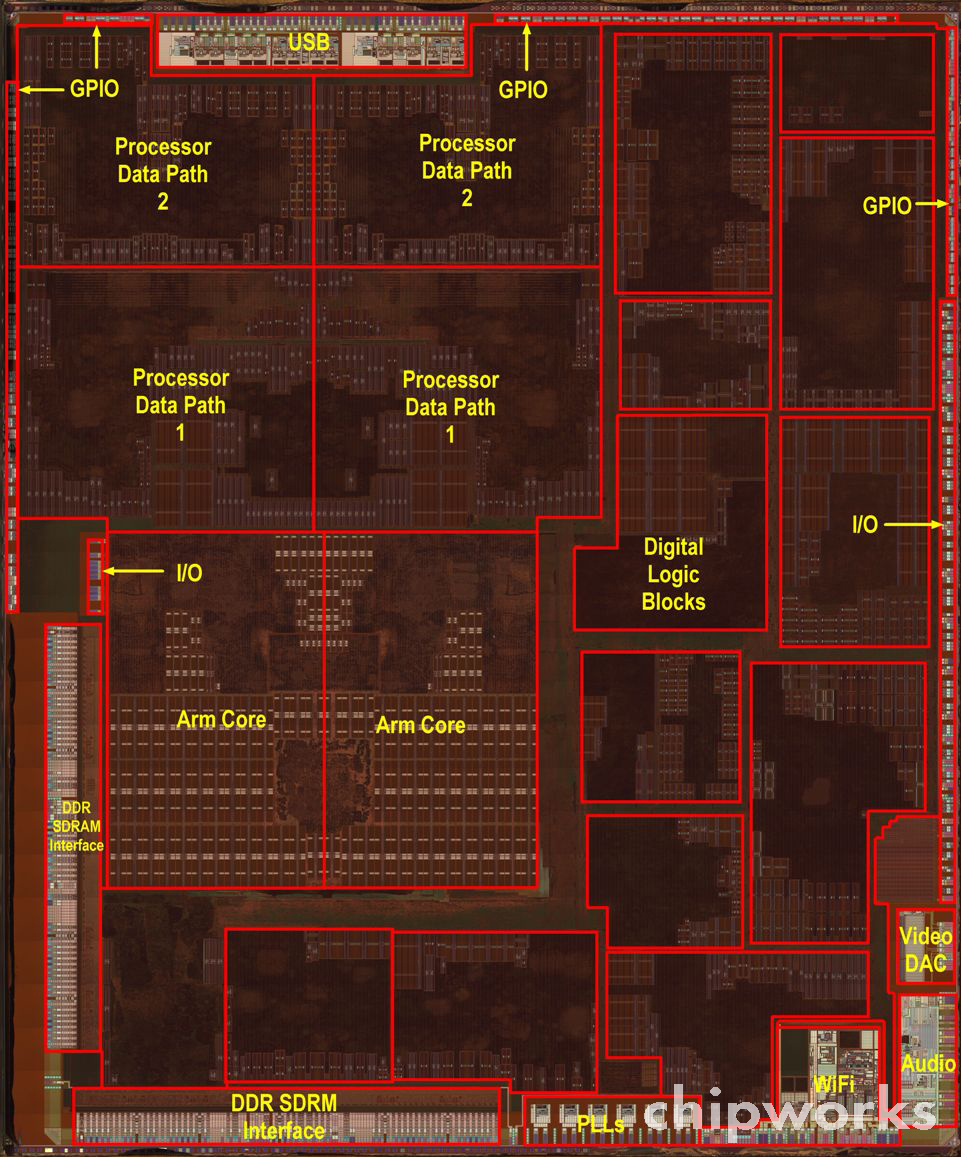 ?
?
NVIDIA Tegra 2 (49 mm2)
Apple A5 (122 mm2)
10
Computational Sprinting
Design for Responsiveness
Observation: Today, design for sustained performance
But, consider emerging interactive mobile apps…[Clemons+ DAC’11,  Hartl+ ECV’11, Girod+ IEEE Signal Processing’11]
Intense compute bursts in response to user input, then idle
Humans demand sub-second response times[Doherty+ IBM TR ‘82, Yan+ DAC’05, Shye+ MICRO’09, Blake+ ISCA’10]
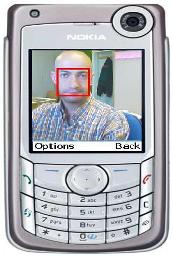 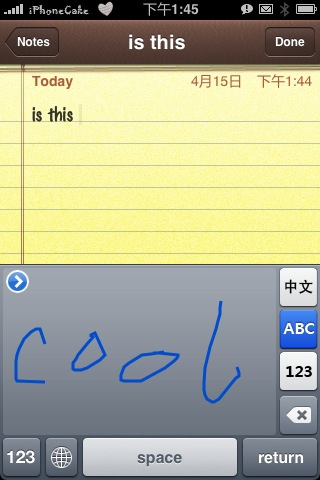 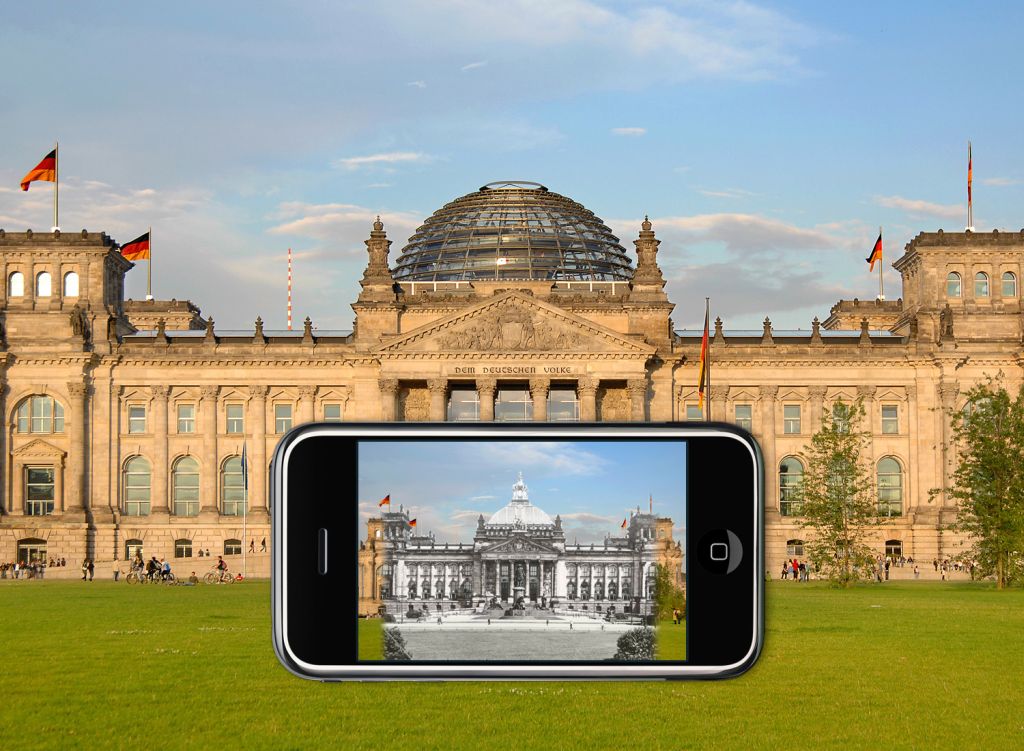 Peak performance during sub-second burstslimits what applications can do
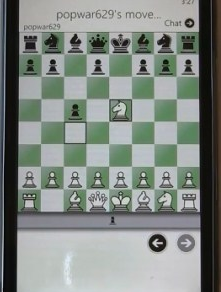 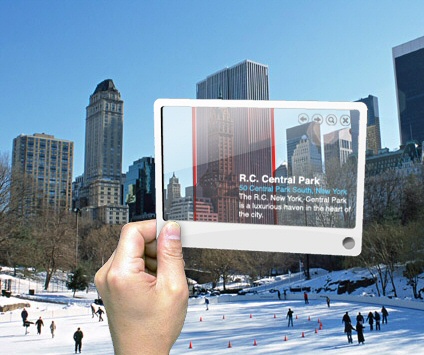 11
Computational Sprinting
Designing for Responsiveness
Computational Sprinting
12
Parallel Computational Sprinting
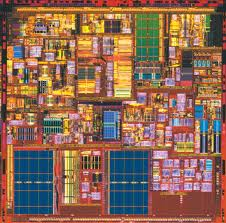 power
Tmax
temperature
13
Computational Sprinting
Parallel Computational Sprinting
N cores
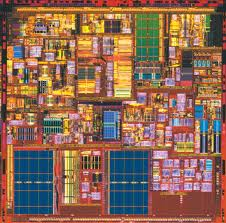 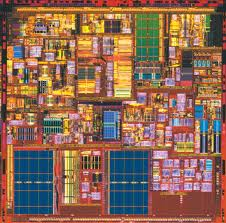 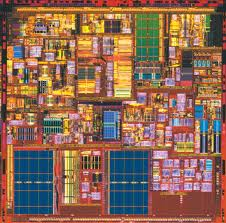 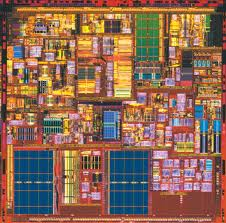 power
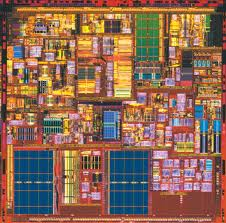 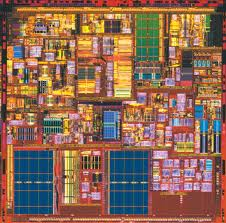 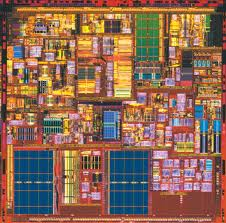 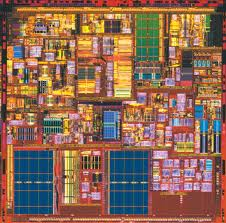 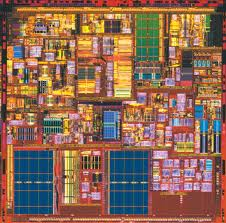 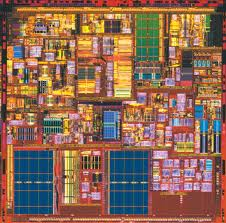 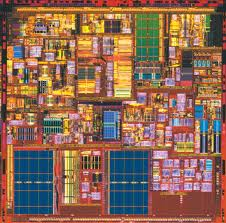 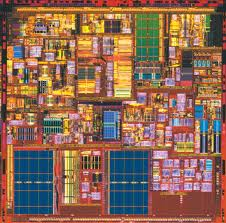 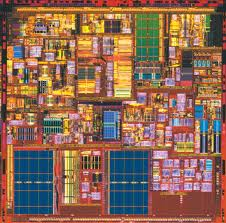 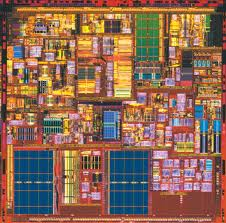 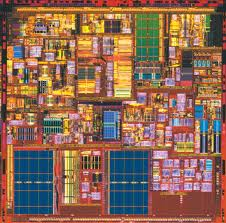 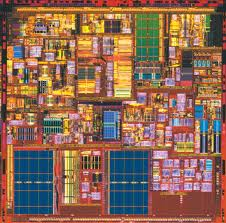 Tmax
temperature
14
Computational Sprinting
Parallel Computational Sprinting
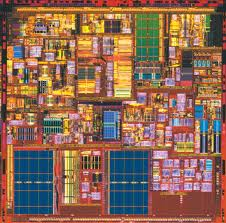 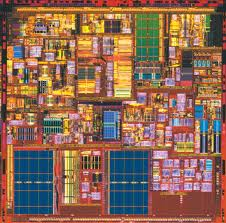 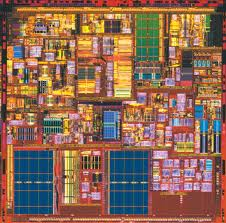 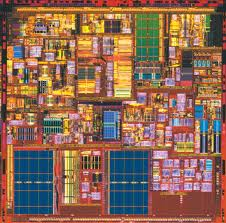 N cores
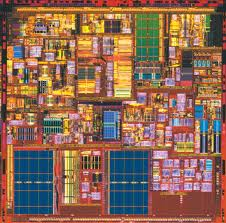 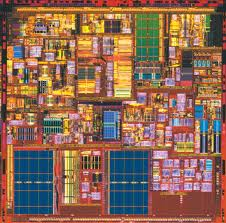 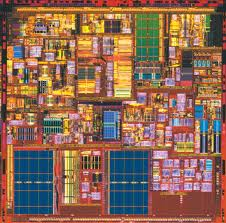 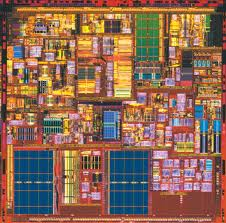 power
1 core
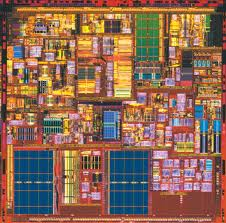 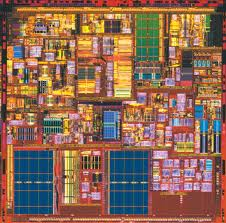 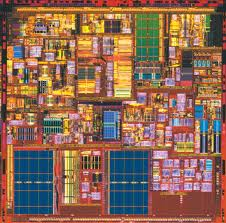 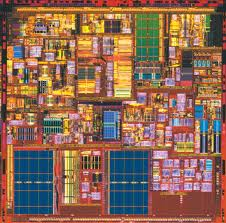 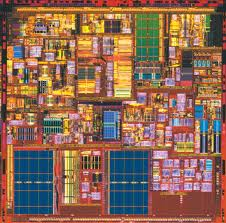 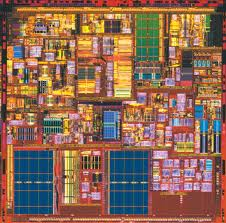 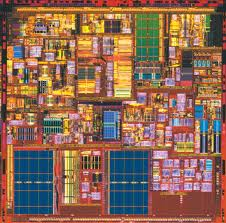 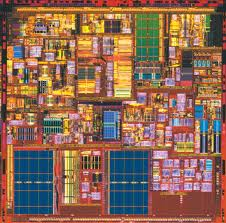 Tmax
temperature
15
Computational Sprinting
Parallel Computational Sprinting
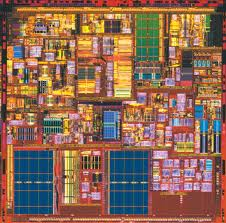 N cores
power
1 core
Tmax
temperature
16
Computational Sprinting
Parallel Computational Sprinting
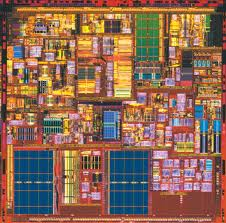 N cores
power
1 core
Only small duration available for sprinting
Why?
Tmax
temperature
17
Computational Sprinting
Extending Sprint Duration: Role of Thermal Capacitance
Current systems designed for thermal conductivity
Limited capacitance close to die

 
To design for sprinting, add thermal capacitance close to die
Exploit latent heat from phase change material (PCM)
PCM
Die
Die
18
Computational Sprinting
Augmented Sprinting with PCM
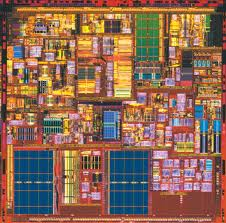 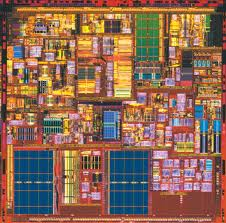 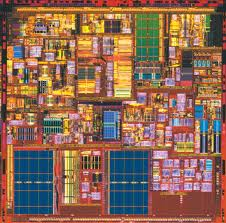 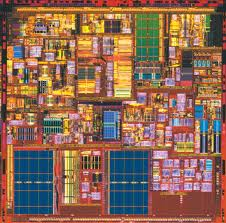 power
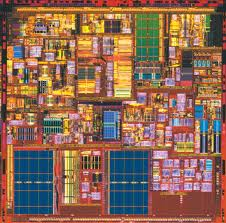 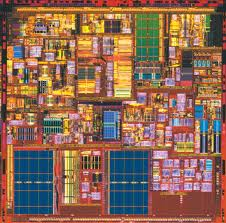 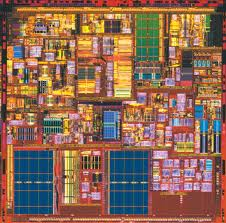 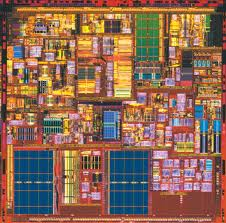 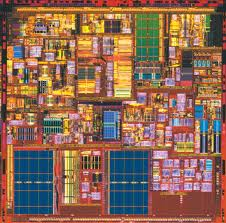 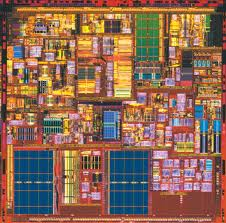 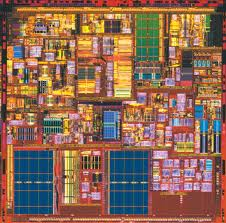 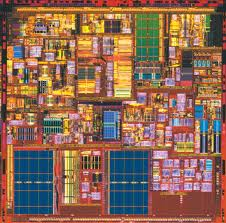 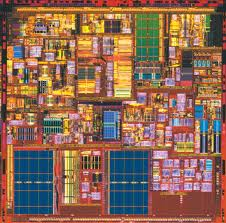 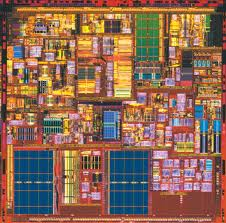 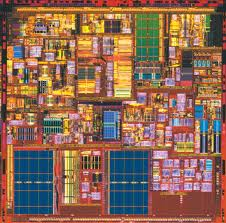 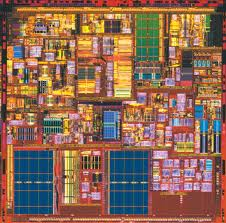 Tmax
Melting 
Point
temperature
19
Computational Sprinting
Augmented Sprinting with PCM
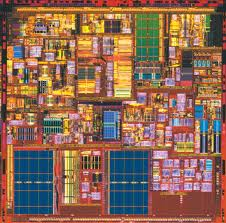 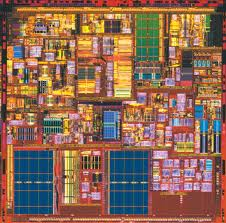 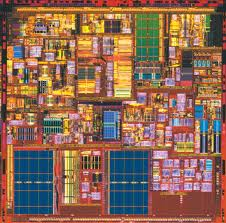 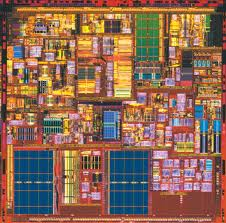 Sustainable
(single core)
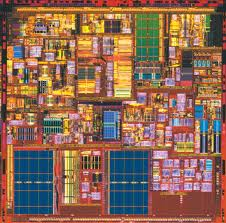 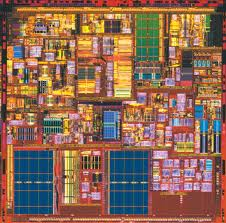 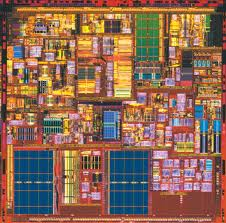 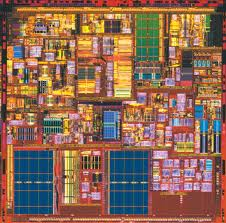 power
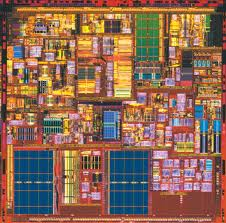 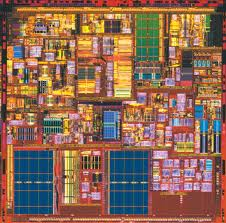 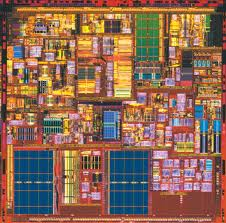 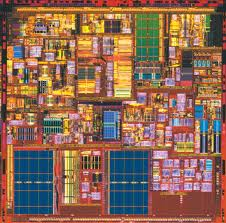 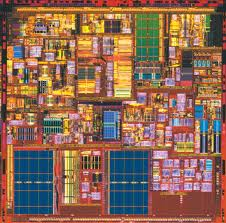 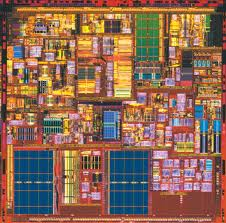 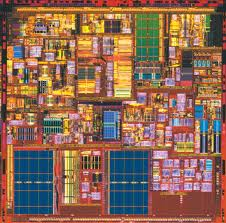 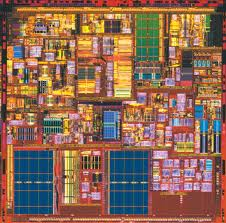 Tmax
Melting 
Point
temperature
20
Computational Sprinting
Augmented Sprinting with PCM
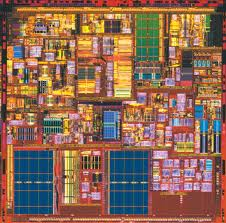 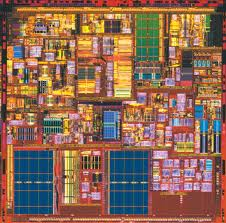 Sustainable
(single core)
power
Tmax
Melting 
Point
Re-solidification
temperature
21
Computational Sprinting
Outline
Motivation
Computational Sprinting
Feasibility Study
Thermal 
Electrical
Hardware/Software 
Performance Evaluation
Conclusion
22
Computational Sprinting
Thermal Challenges
Goal: 1s of 16x sprinting (16 1W cores)
How much thermal capacitance does sprinting need? 
16W for 1s = 16J of heat, for PCM with latent heat 100J/g
150mg, which is 2mm thick on 64mm2 die
Study based on thermal model of mobile phone
1s of sprint time
~22s cool down time
temperature (oC)
time (s)
time (s)
Heat flux and time constant like desktop chips
23
Computational Sprinting
Electrical Challenge #1: Peak Current Demands
16x sprinting exceeds limits of today’s phone batteries
Requires 16x peak current over baseline
In contrast, ultracapacitors have high peak currents
Promising for sprinting (25F, 6.5g, 182J)
But today, lower energy density than batteries



Leverage recent research on battery-ultracap hybrids[Mirhoseini+ ‘11, Palma+ ‘03, Pedram+ ’10]
Active research at all levels (batteries, ultracaps, hybrids)
Cost of extra power/ground pins
Voltage 
Regulator
+
Battery
Sprinting
Chip
Ultracap
-
24
Computational Sprinting
Electrical Challenge #2: On-chip Voltage Stability
16x current spike can cause supply voltage instability
Potential timing errors and state loss
Study of core activation induced instability 
SPICE model of board, package, chip
Abrupt activation violates; gradual activation ok
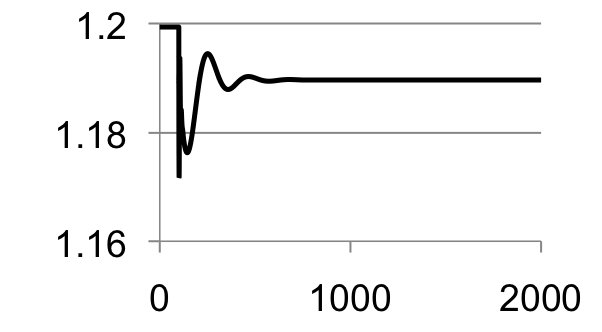 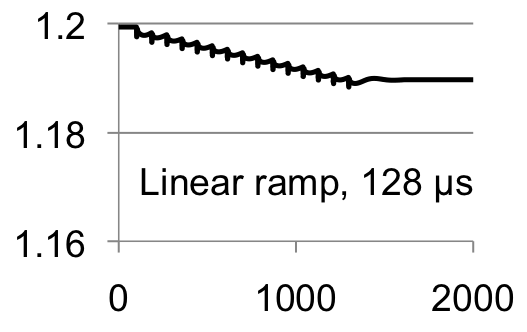 supply voltage
supply voltage
Instantaneous
time
time
Core activation latency << sprint duration
25
Computational Sprinting
Hardware/Software Challenges
Activation
Sprinting activated when parallel work available
Deactivation
Hardware detects impending overheating
Monitor thermal budget 
Energy from activity count + thermal model of system
If thermal budget nearing, ask runtime to migrate
If software is unable to respond, lower frequency
Throttle by factor = number of cores (keep at TDP)
26
Computational Sprinting
Performance Evaluation
27
Methodology
In-order x86 many-core simulator
32K, 8-way L1, 4MB 16-way shared LLC, directory cache coherence, 60ns memory latency, dual-channel 4GB/s memory interface
Energy estimates from McPAT (1GHz, 1W, LOP)
Used to drive thermal model 
Workloads: 
Vision kernels [SD-VBS], feature extraction app. [MEVBench]
28
Computational Sprinting
Responsiveness Evaluation
normalized speedup
1.5mg
Lack of thermal capacity
Too little work
image size (Megapixels)
 Less compute
More compute 
DVFS completes less computationbefore exhausting thermal capacity
29
Computational Sprinting
Responsiveness Evaluation
normalized speedup
kmeans
disparity
sobel
texture
segment
feature
Average 10.2x improvement in responsiveness
30
Computational Sprinting
Conclusions
Computational Sprinting: 
Design for responsiveness by far exceeding TDP
Exploit phase change material as thermal buffer
Explored feasibility of sprinting
Promising avenues for managing electrical, thermal and architectural barriers to sprinting
Can enable order-of-magnitude improvements in responsiveness within the constraints of a 1W device
Opportunity to rethink the stack around responsiveness
31
Computational Sprinting
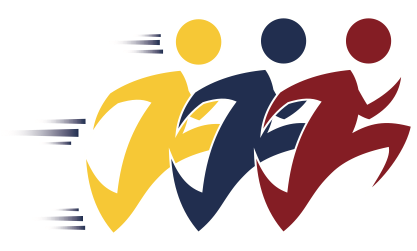 32
Computational Sprinting